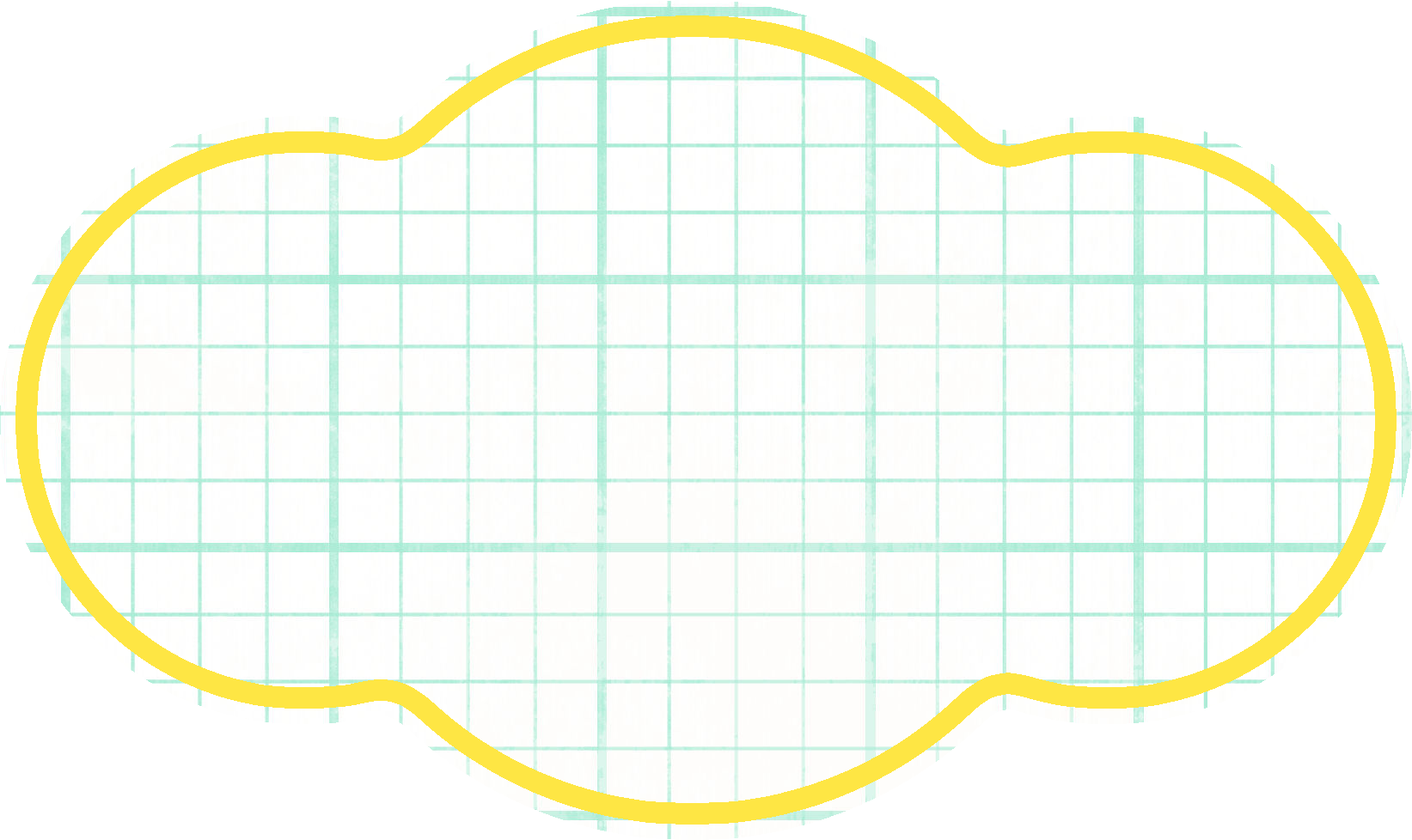 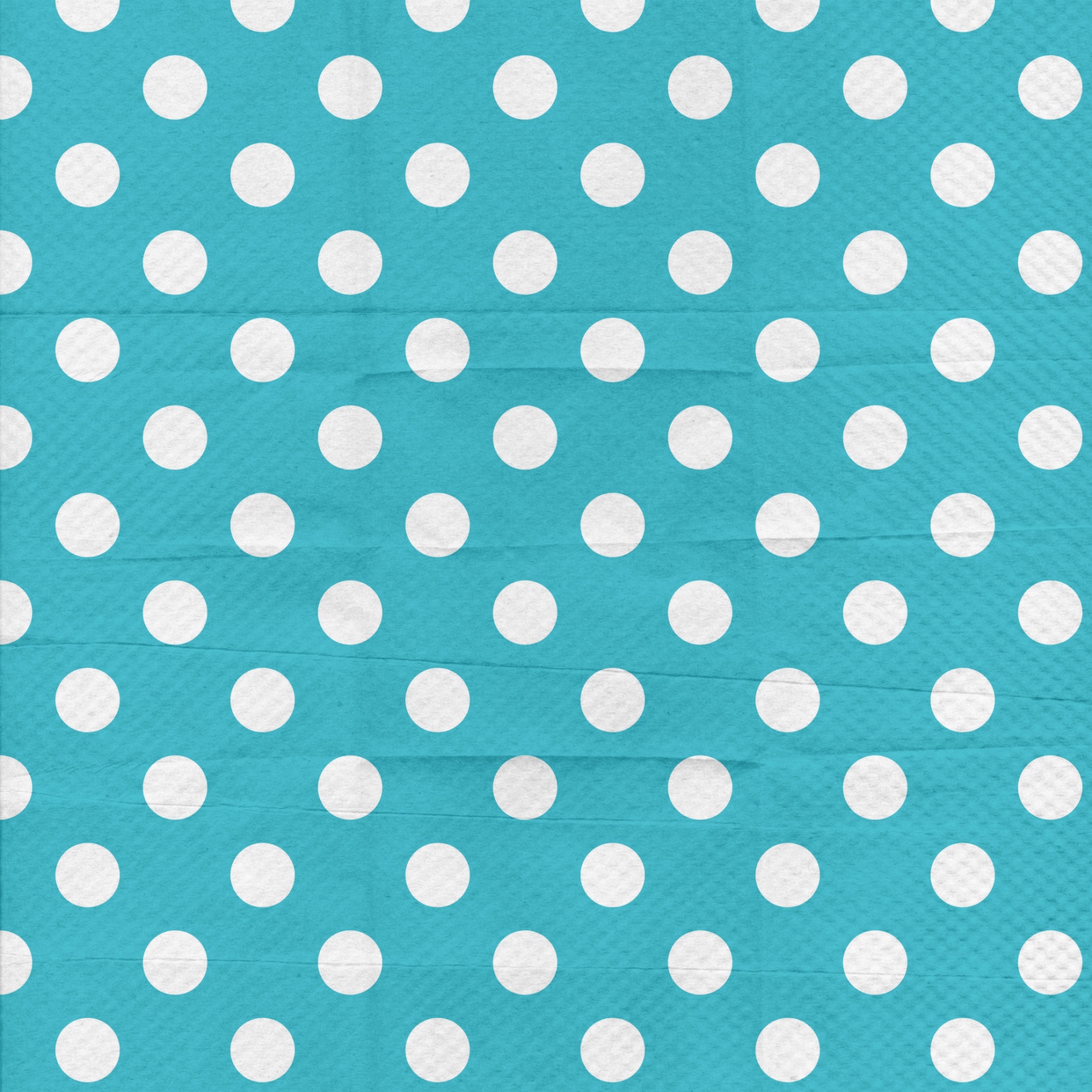 Mrs. Johnson’s Class 
Newsletter
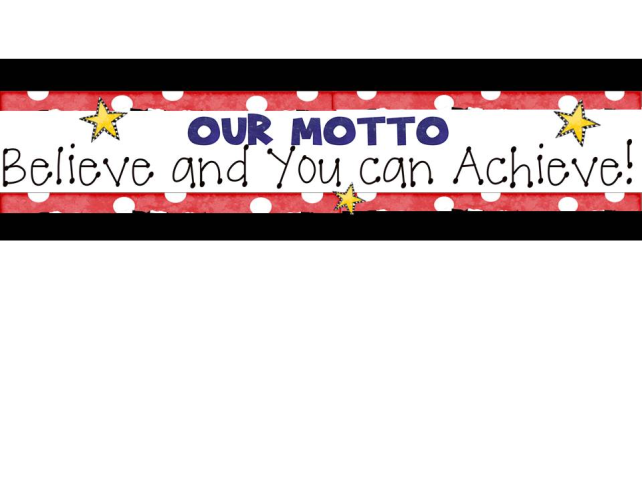 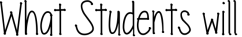 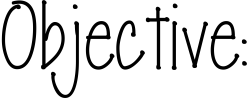 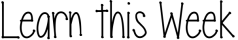 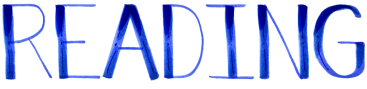 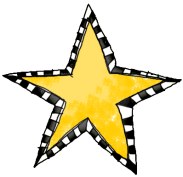 February 3-6
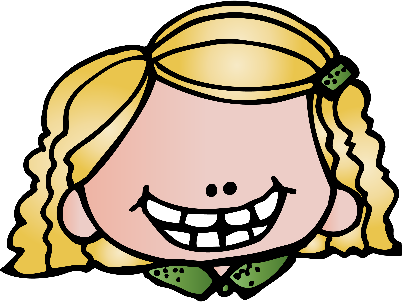 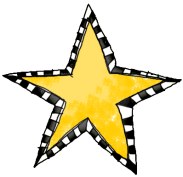 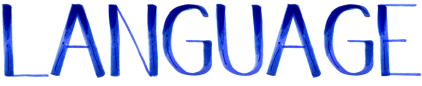 No School Monday
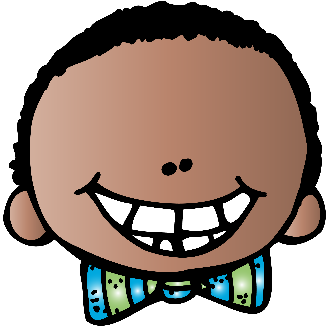 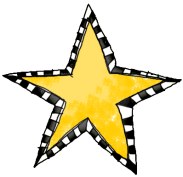 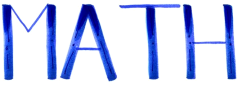 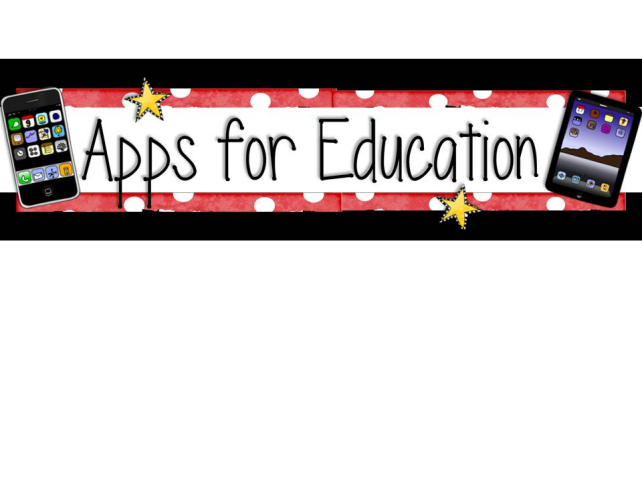 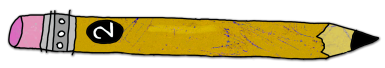 This Week’s Featured App:
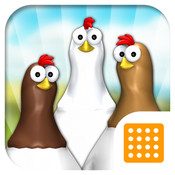 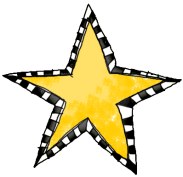 Chicktionary
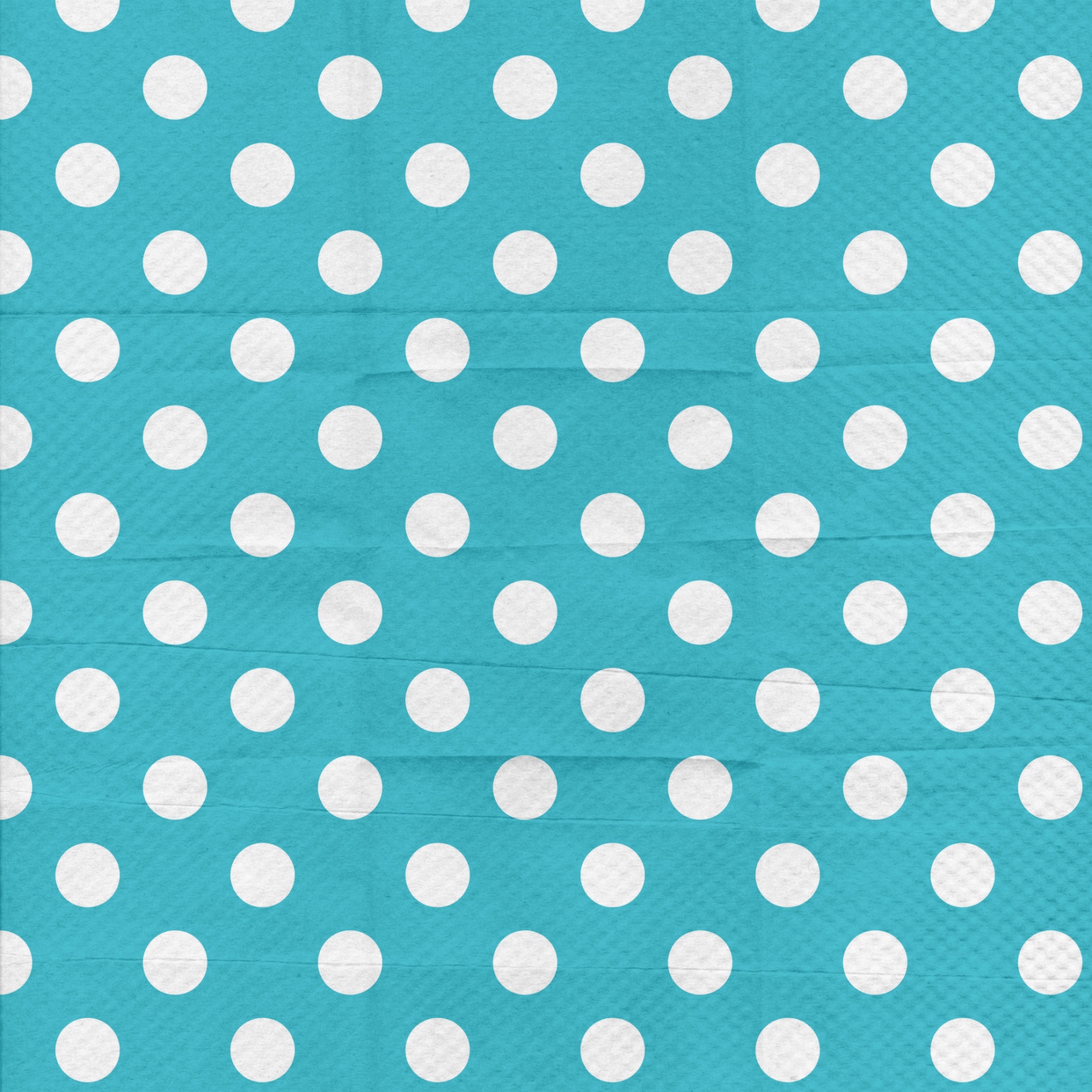 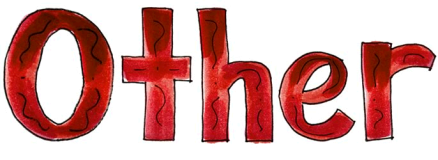 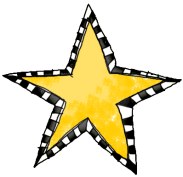 www.mrsgilkison.weebly.com
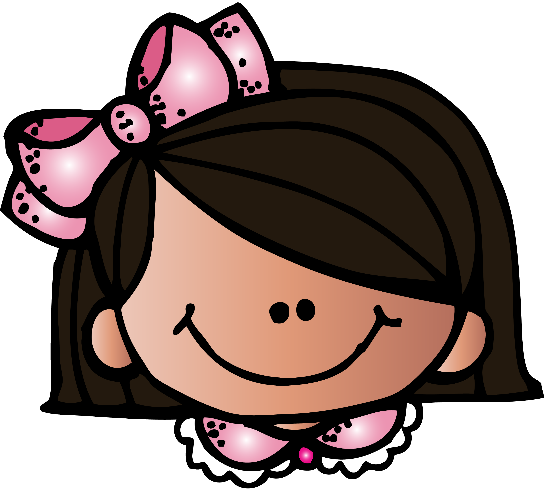 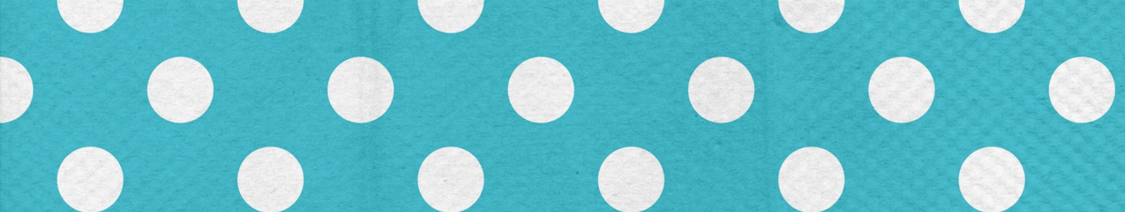 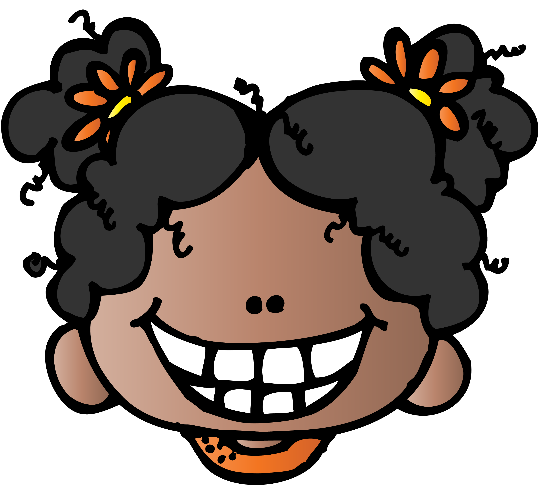 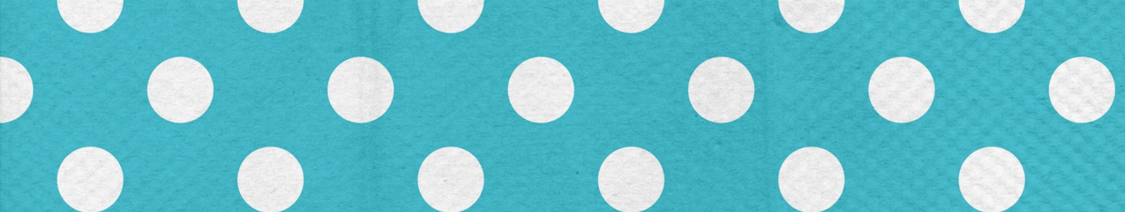 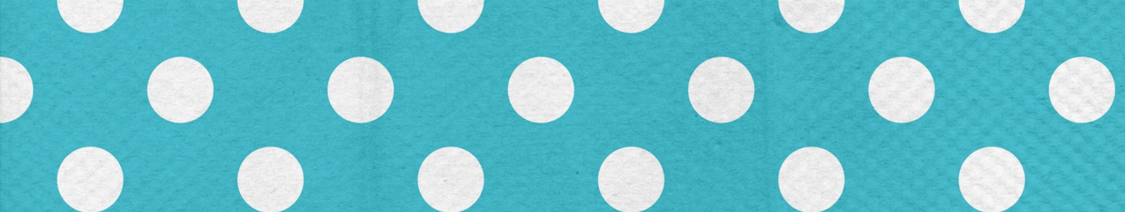 View Samples of Newsletters on my Classroom Facebook Page
GilkisonClassroom
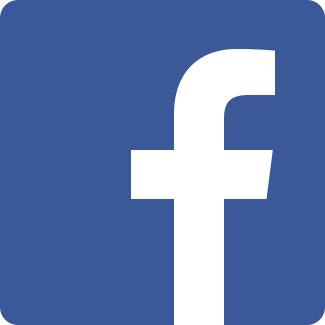 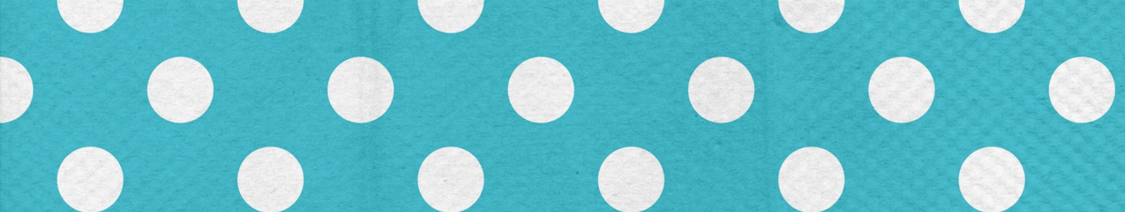